Learning Target - I can explain the impact of Maynard Jackson and Andrew Young on the state of Georgia
Answer in your Notebook – Describe to somebody from outside of Georgia, what Georgia is famous/known for today.
Maynard Jackson & Andrew Young
In your notebook, make a T-Chart that looks like this:
Maynard Jackson
Andrew Young
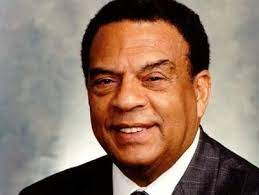 Maynard Jackson & Andrew Young Videos
Maynard H. Jackson becomes the first black Mayor of Atlanta, Georgia – YouTube
Ambassador Andrew J. Young: A Civil Rights Hero - YouTube
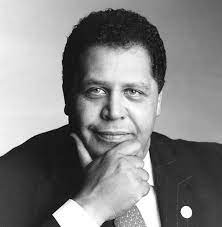 Work Session
SS8H12 Reading & Unit 9 Note Sheet
Both can be found in the lesson resources of CTLS and my blog.
I will do guided reading about Maynard Jackson and Andrew Young, and you will complete the first two boxes in the note sheet.
Closing